TRADE CENTRAL ASIA ACTIVITY (TCA)
PROJECT OVERVIEW

June 2023
OVERVIEW
Contract Award
Initial:  Aug 2021  – Aug 2026
Supplemental Funding : Oct 2021 – Sept 2024 

Budget
~ USD 34 Million

Purpose
Improve region-wide trade connectivity to accelerate economic growth and increase economic opportunity in Central Asia
Harmonization of customs and border procedures 
Increasing public-private dialogue on trade
Improving cross-border firm-to-firm connectivity
Four Objectives
USAID’s Trade Central Asia activity applies a facilitative approach, incentivizing public and private sector stakeholders to implement reforms and achieve activity objectives at the regional and national levels. The assistance is provided around four objectives:

Objective 1: Customs and Border Procedures Harmonized

Objective 2: Public-Private Dialogue on Regional Trade and Investment Increased

Objective 3: Cross-Border Firm-to-Firm Connectivity Increased

Objective 4: Strengthened Resilience of Central Asian Economies Through Trade
Digital Trade Assessment
The aim behind the Digital Trade Assessment conducted by the TCA is to review and analyze selective transport and trade documents (CMR, Road Haulage Permit and Queuing Management System) on the subjective of (a) regulatory framework and (b) IT infrastructure for their compliance and consistence with proposed globally digital solutions. 

OBJECTIVE

(i)	Facilitate transformation from paper to electronic analogue of transport documents such as “CMR/Consignment Note and Permit for Road Haulage” towards streamlining movement of goods along borders. 
(ii)	and Improving predictability of shipments and efficiency of routing via “digitalizing organization of cargo traffic at borders” and eliminating need for physical queue.
Digital Trade Assessment - eCMR/Consignment Note
Number of CMRs used for transportation between Central Asian countries can be estimated to range around 200,000 CMRs. When considering transportations with third countries, this figure is likely to at least double.
CMR is free in Kazakhstan, Kyrgyz Republic and Uzbekistan (can be printed from any source)
In Tajikistan the cost for paper CMR is $5 and in Turkmenistan $200 (issued only by authorized institution)
All Central Asian countries, except Kazakhstan are signatories of eCMR Protocol
In all countries, electronic digital signatures form the basis for certifying electronic documents, except Turkmenistan.
At the same time the absence of a clear procedure for authorizing international electronic documents poses a significant barrier to the development of eCMR. 
TIR-EPD has a potential to be expanded as a solution for eCMR: (i) all CA countries connected (ii) carriers and Customs connected to the system (iii) data transmitted through TIR-EPD is the same as for electronic pre-declaration
Digital Trade Assessment – eRoad Haulage Permit
In Kazakhstan, Tajikistan and Uzbekistan, filing an application for obtaining Permit is done without a paper document flow, electronically.
Uzbekistan has experience in applying permits in electronic format with Türkiye. 
On June 2023 relevant authorities from Uzbekistan, Kazakhstan, Kyrgyz Republic, and Tajikistan have conducted the first round of multilateral negotiations on exchange of Road Haulage Permits in electronic mode, through the "Asia-Permit“ information system, yet to be developed.

# of Permits exchanged between CA countries
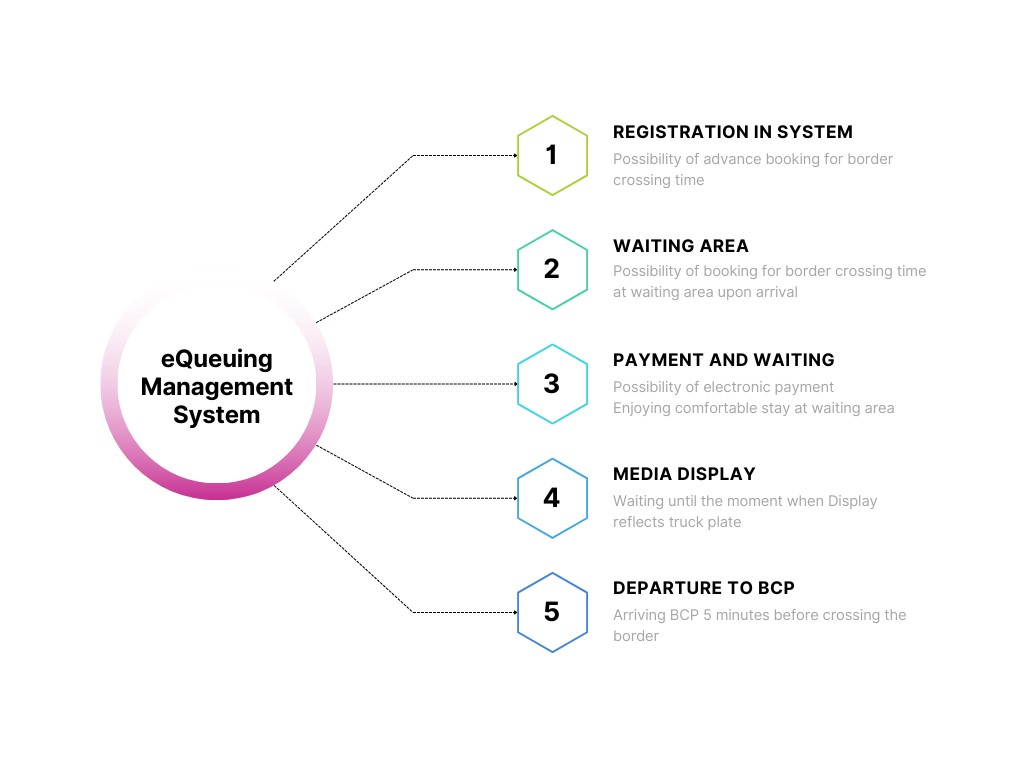 Digital Trade Assessment – eQueuing Management System
Managed by Customs

Private sector owned truck parks

Charge for service

Can be applied for both cargo and passengers

Introduced in KZ & UZ

ITC is helping Kyrgyz Republic

USAID is facilitating eQMS pilot in TJ
eQMS Pilot at Fotehobod BCP
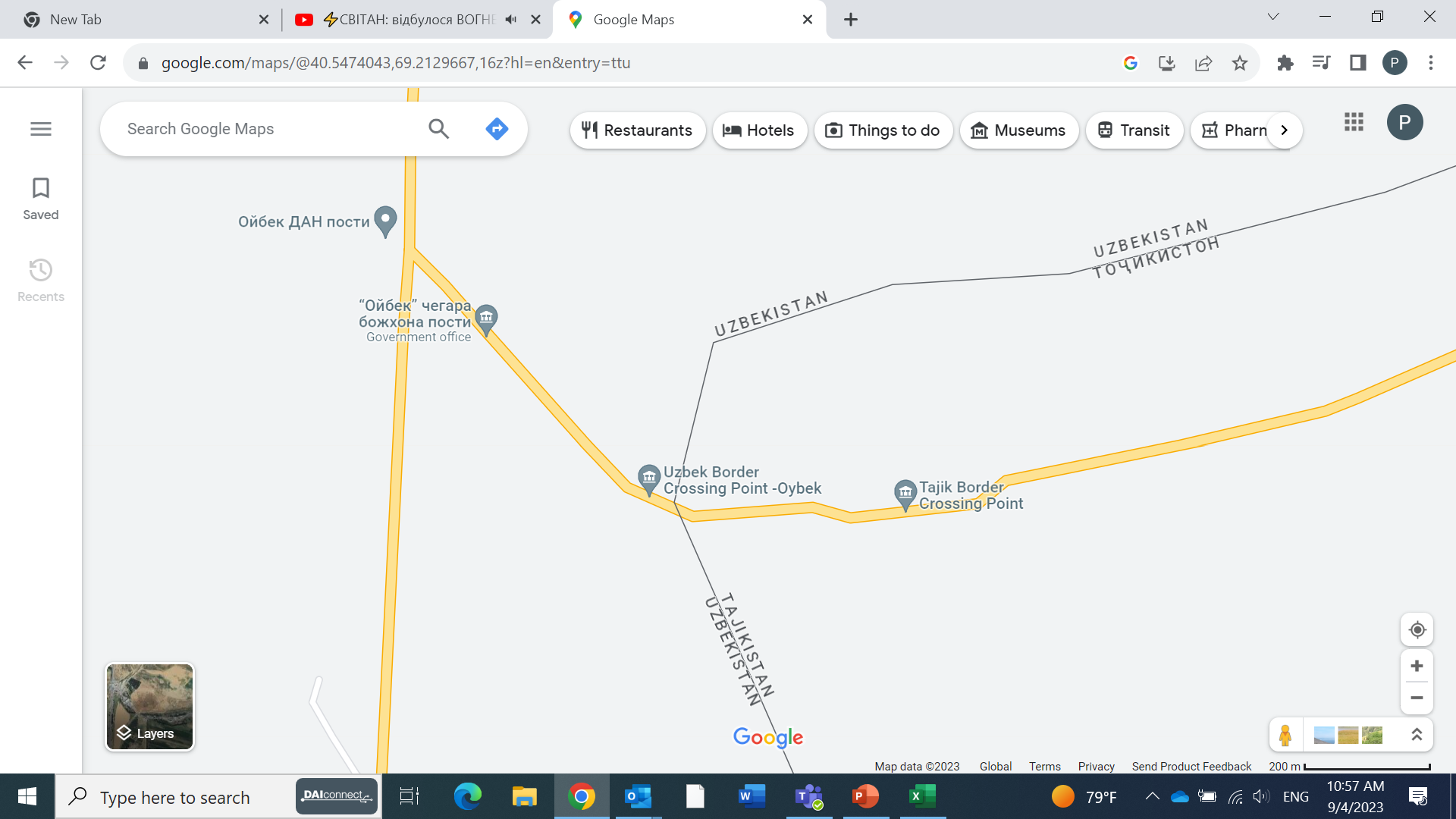 Activities carried out before selecting preferable model of eQMS
Formal enquiry of Tajikistan Customs to facilitate the eQMS pilot in one of the BCPs with Uzbekistan

Coordination of efforts with ADB and ITC

Presentation of Uzbekistan eQMS experience to Tajikistan Customs

Presentation of Georgian eQMS experience to Tajikistan Customs

Presentation of ITC’s eQMS solution for Kyrgyzstan to Tajikistan Customs

Visiting Fotehobod BCP and pre-assessment of infrastructure

Uzbekistan customs interest in synchronization of eQMS systems with Tajikistan
Next steps
Communicating with Tajikistan Customs on the model they are interested the most 

Develop specification for procurement of software/platform for selected model

Facilitate a study tour to the country where the selected model is implemented

Introduce the platform and hand it over to the Tajik Customs

Facilitate organization of coordination meetings between Tajikistan and Uzbekistan Customs to discuss potential integration of eQMS systems in Fotehobod/Oybek BCP
Thank You
9/4/2023
TCA
11